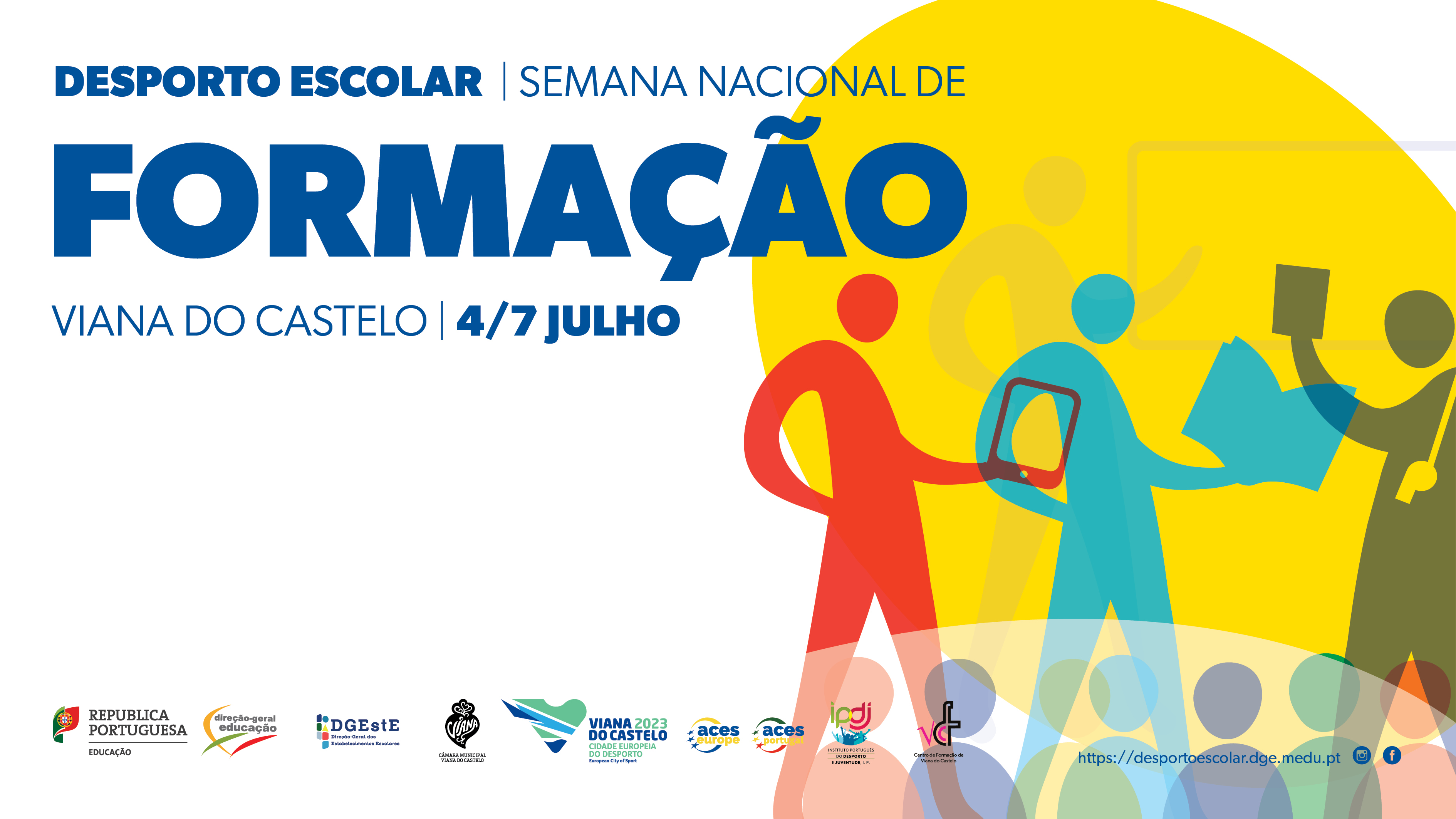 Formadores:
José Carvalho & Gastão de Sousa
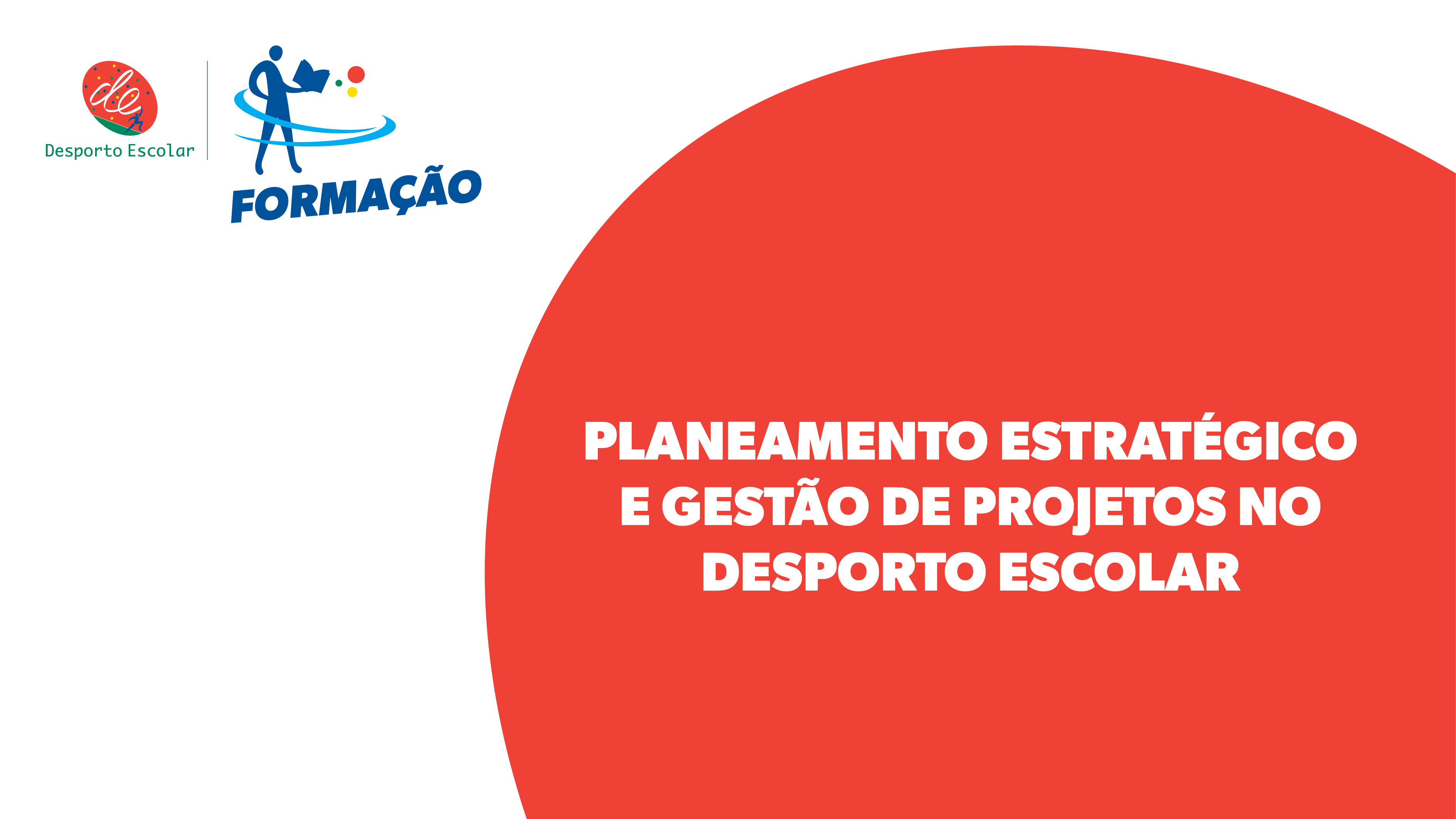 Módulo 3
ETAPAS DO PROCESSO DE FORMULAÇÃO ESTRATÉGICA
José Carvalho jose.carvalho@dge.mec.pt
Gastão Sousa
gastao.sousa@degeste.mec.pt
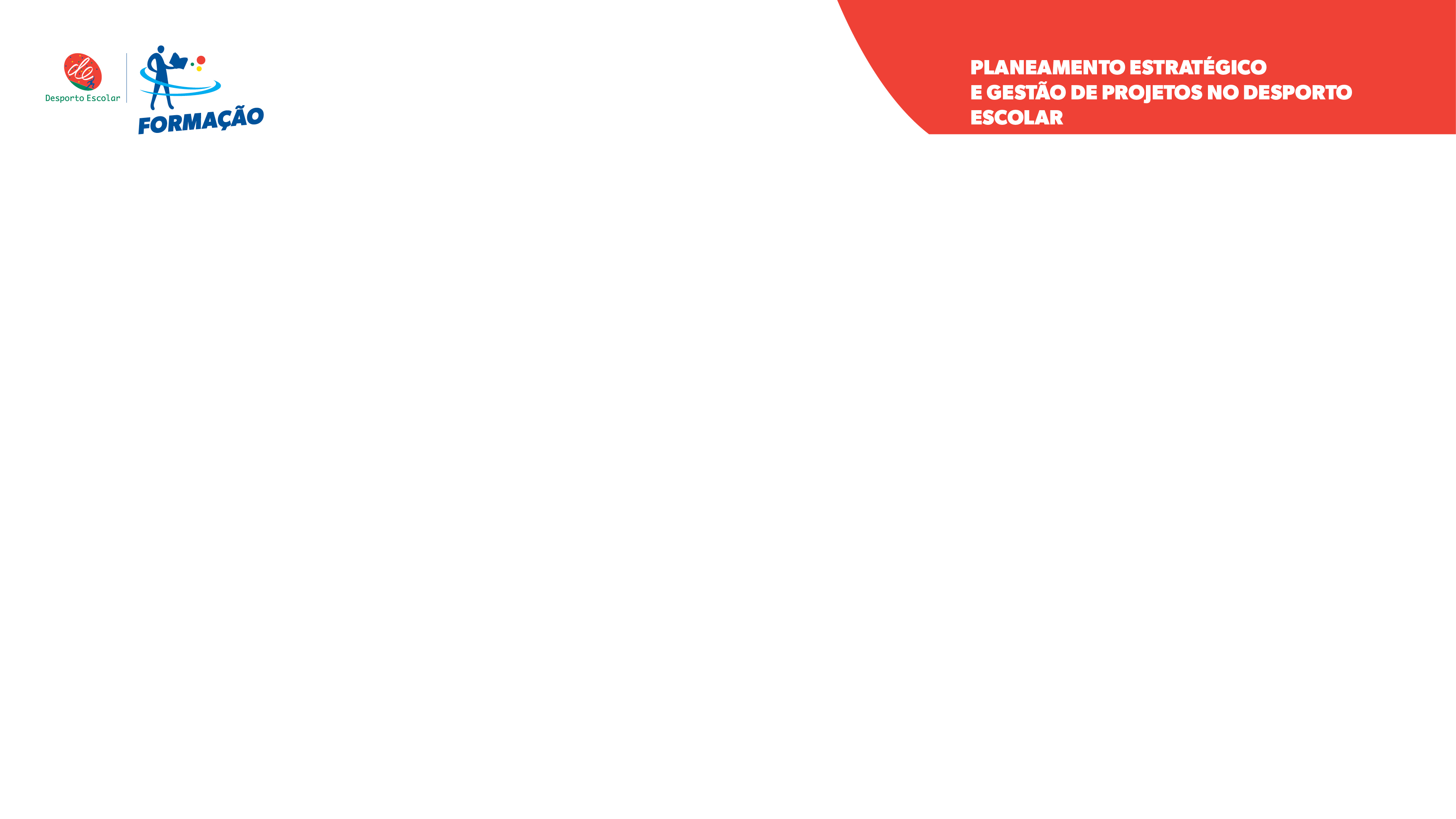 Módulo 3: Etapas do processo de formulação estratégica​
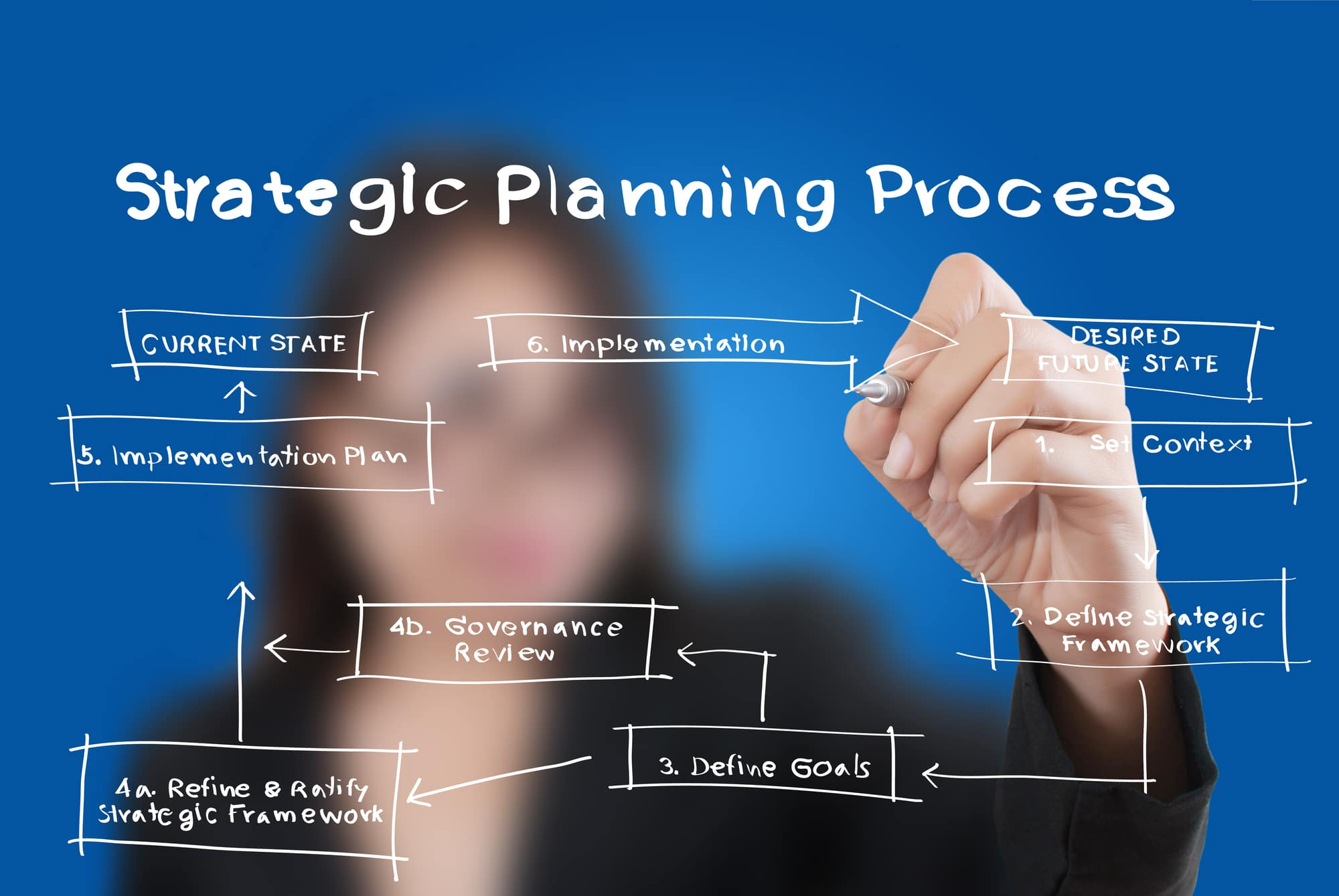 3.1. As etapas do processo de formulação estratégica
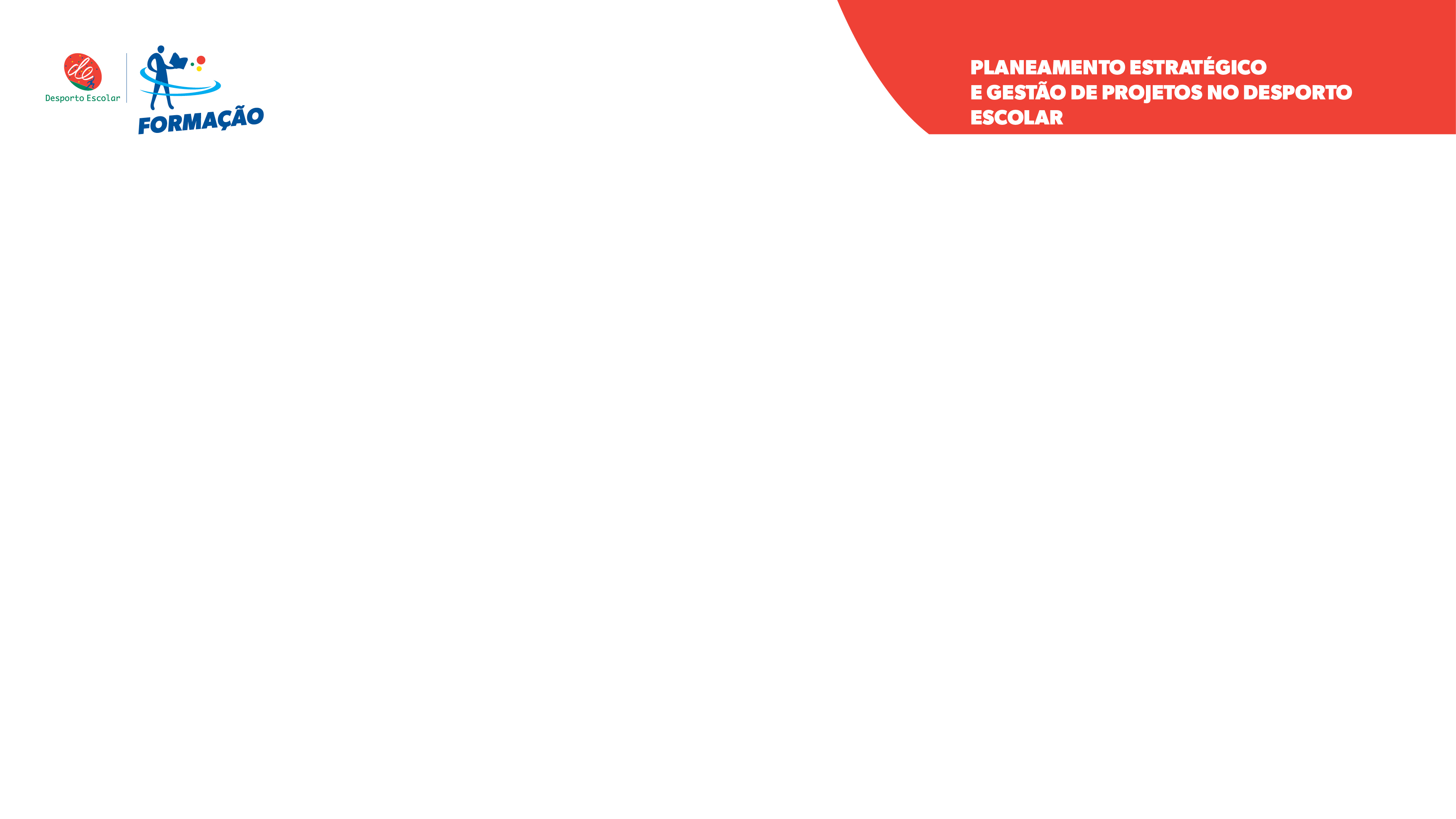 Módulo 3: Etapas do processo de formulação estratégica​
Como?
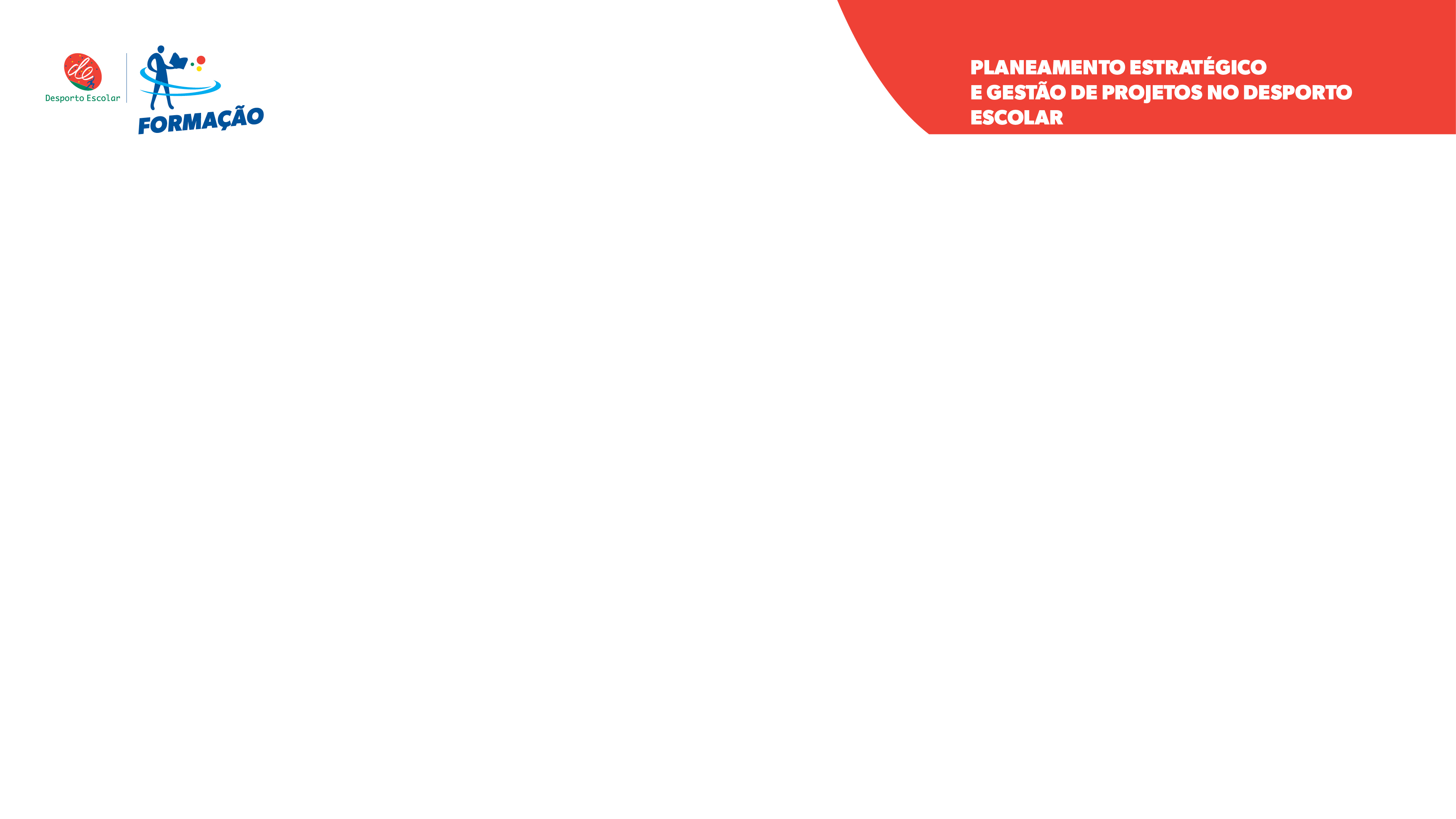 Módulo 3: Etapas do processo de formulação estratégica​
Análise Externa 
Análise estática e dinâmica do meio
Oportunidades e Ameaças
Análise Interna 
Recursos
 Capacidades
Valores
Decisão
Consenso
Seleção
Indutores
Ambiente
Orçamento
Objectivos Dptais.
Estratégia
Possível 1
Distância
Estratégia
 Ideal
Estratégia
Possível 2
Plano
Estratégico
Estratégia
Real
Estratégia
Possível 3
Σ Decisões do 
dia-a-dia
Adequação
Seleção
Formulação da Estratégia
Implementação da Estratégia
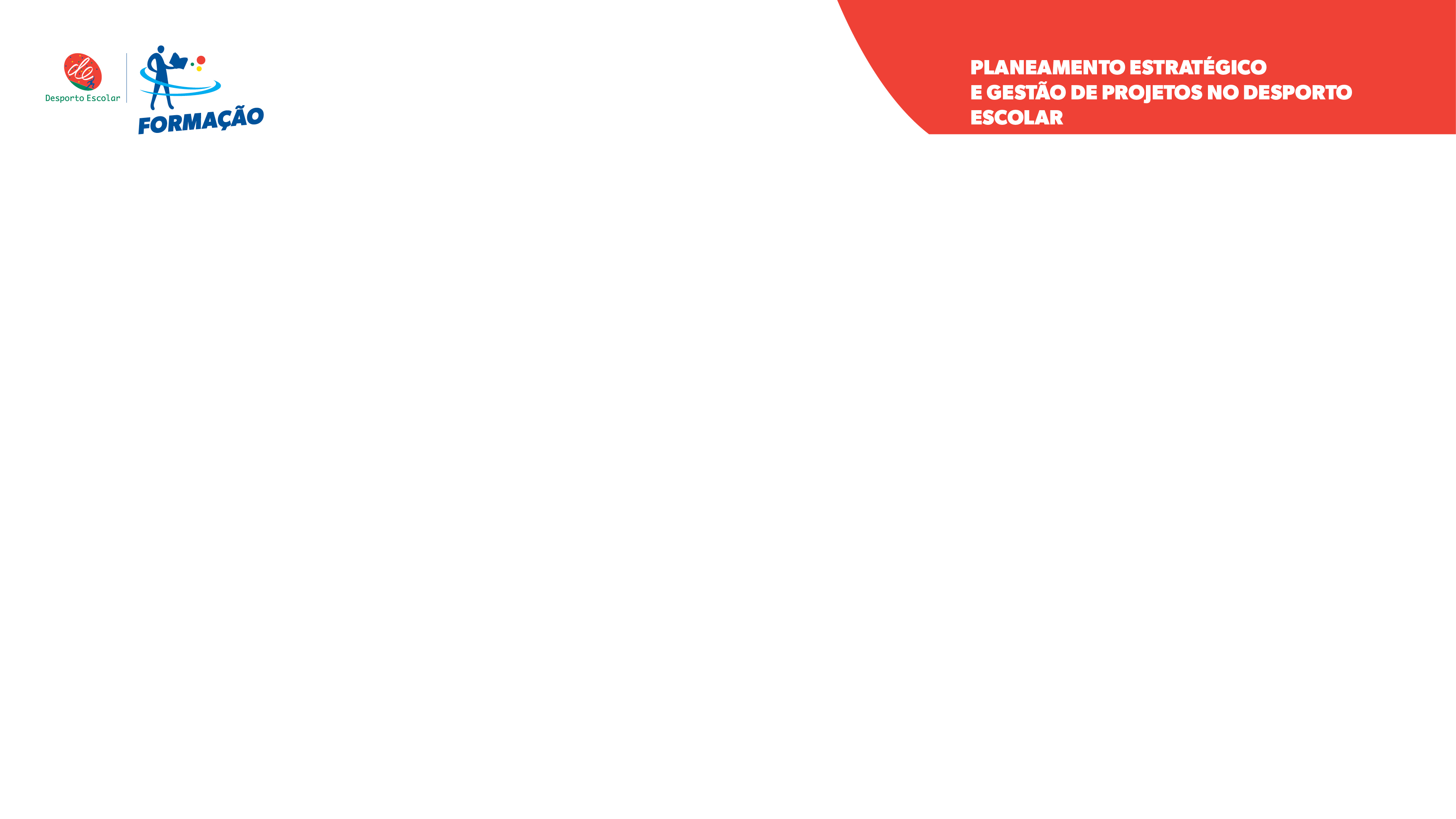 Módulo 3: Etapas do processo de formulação estratégica​
E no final?
Missão
Porque existimos
Valores
O que é importante para nós
Visão
O que queremos ser
Estratégia
As nossas escolhas
Mapa Estratégico
Permite visualizar a estratégia
Performance do Clube
Medição e foco na estratégia
Metas e iniciativas
O que fazemos e quais os objetivos
Objetivos pessoais
O que preciso fazer
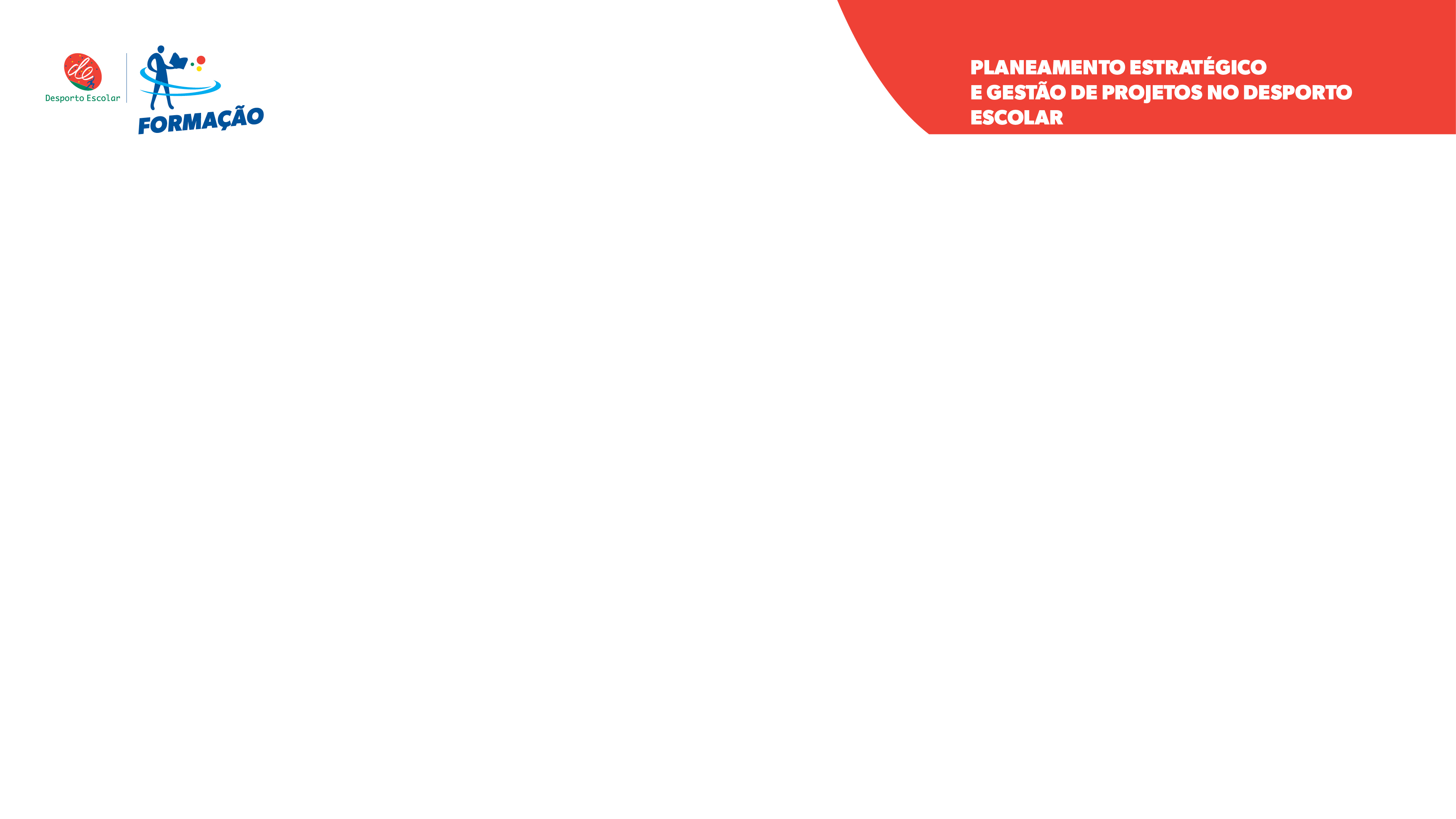 Módulo 3: Etapas do processo de formulação estratégica​
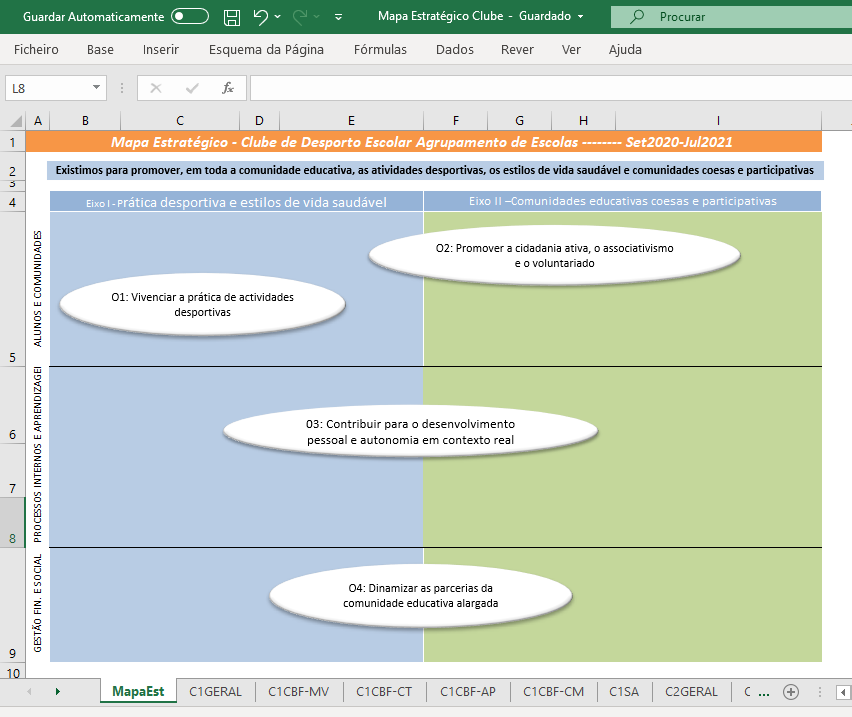 Qual o produto final?
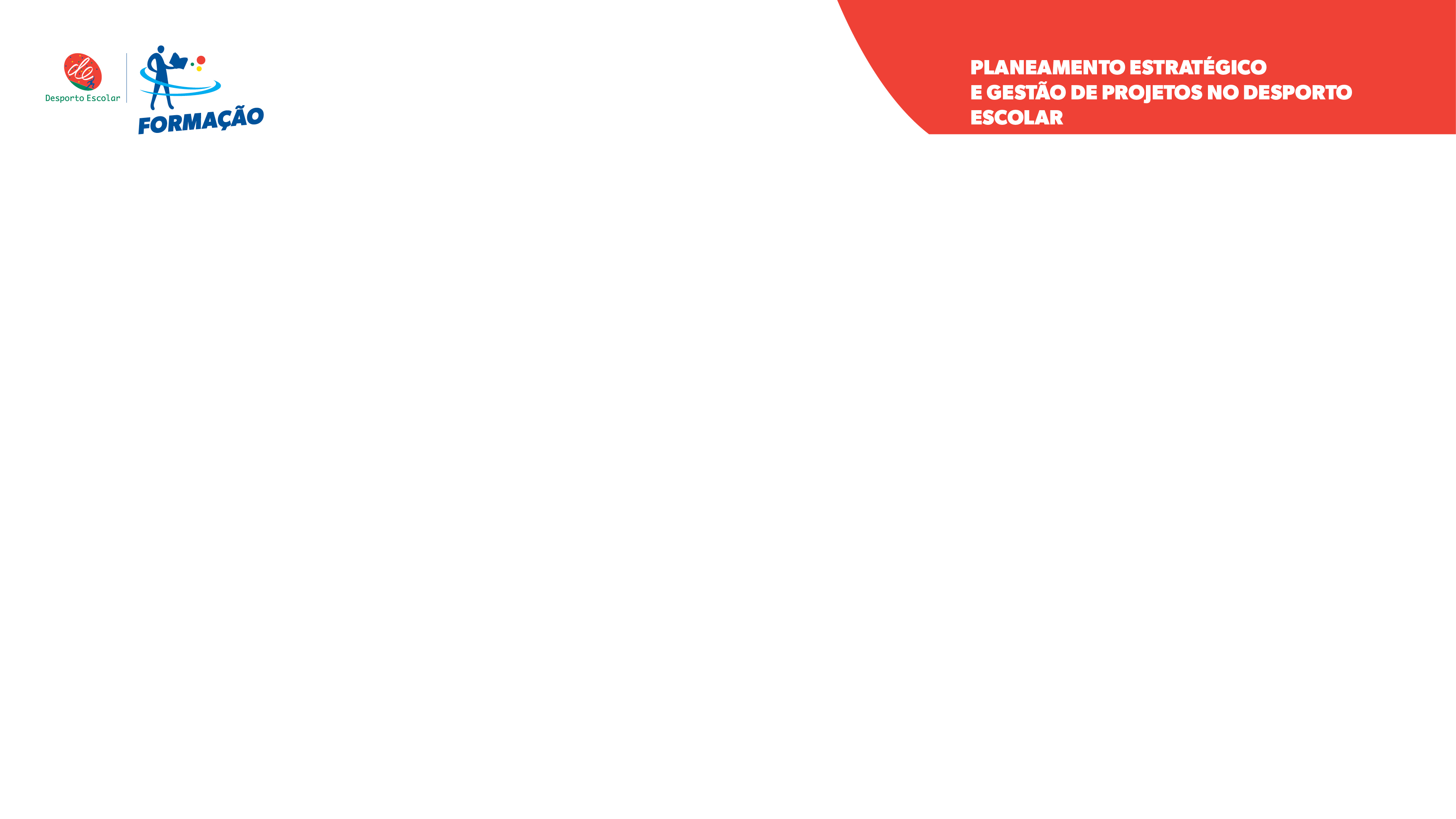 Módulo 3: Etapas do processo de formulação estratégica​
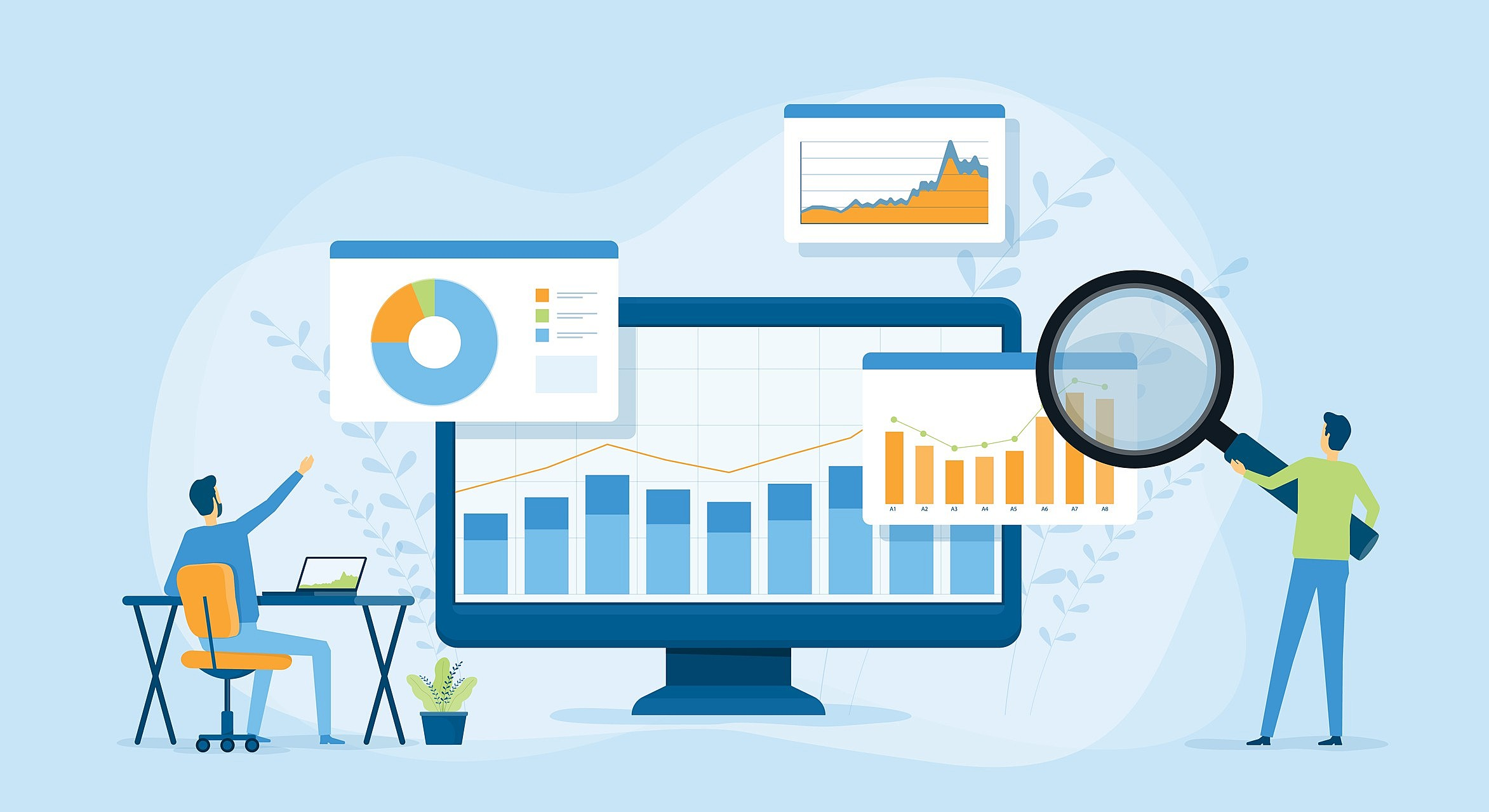 3.2. Analise de situação Interna e externa (diagnóstico)
Módulo 3:  Etapas do processo de formulação estratégica
EXERCÍCIO 3.

CADA GRUPO DISCUTE E REALIZA A ANÁLISE INTERNA E EXTERNA DA SITUAÇÃO (CONTEXTO DESPORTO ESCOLAR) EXISTENTE NA RESPETIVA ZONA GEOGRÁFICA, TENDO EM CONTA AS DIMENSÕES DE ANÁLISE INDICADAS PARA O EFEITO.

CRITÉRIOS A TER EM CONTA: 
OBJETIVIDADE
CLAREZA
TER EM CONTA OS CONTEXTOS REAIS

NOTA – PREENCHIMENTO DA FICHA DE TRABALHO (DOCUMENTO RASCUNHO DE PROPOSTA ESTRATÉGICA)
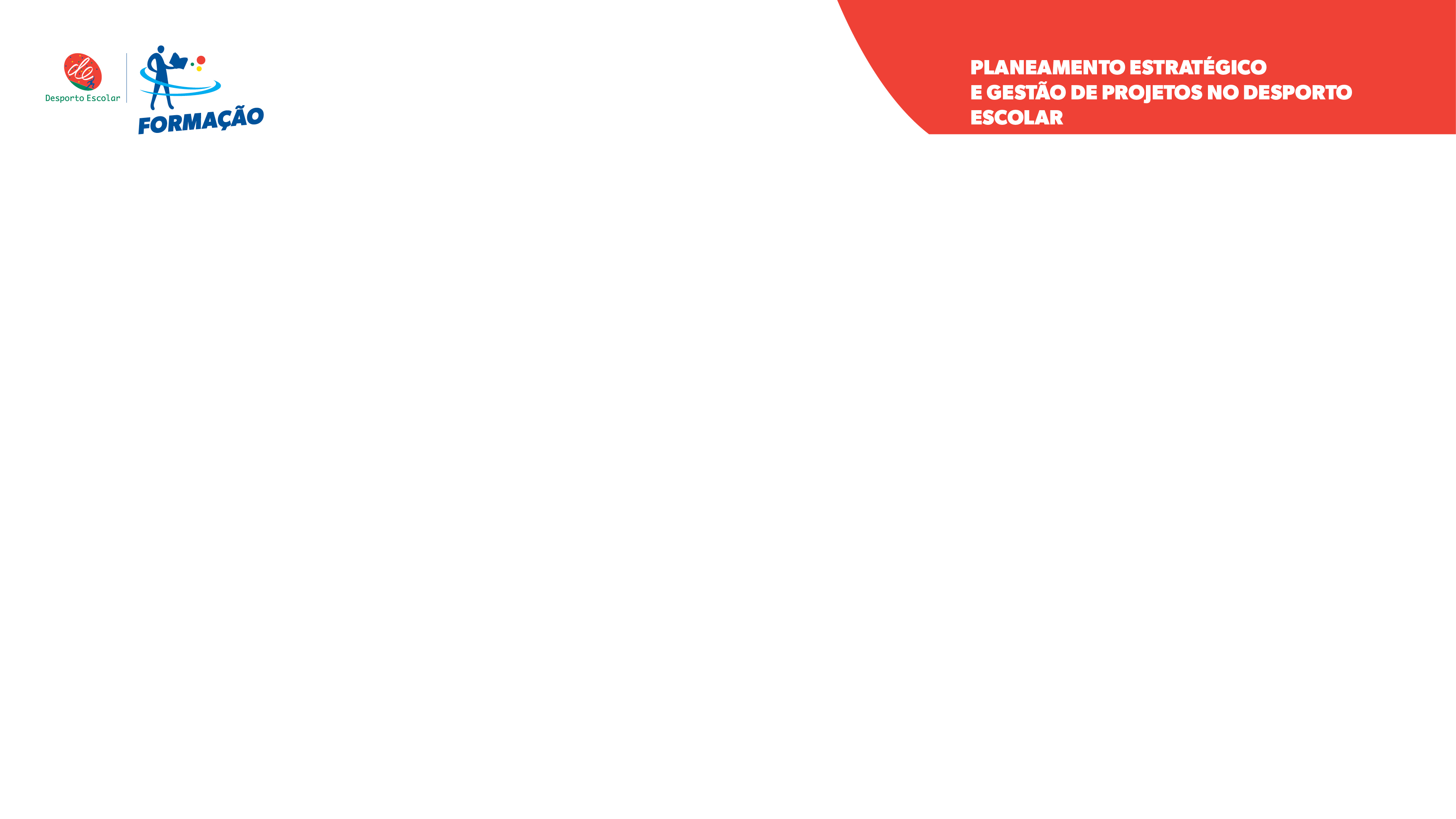 Módulo 3: Etapas do processo de formulação estratégica​
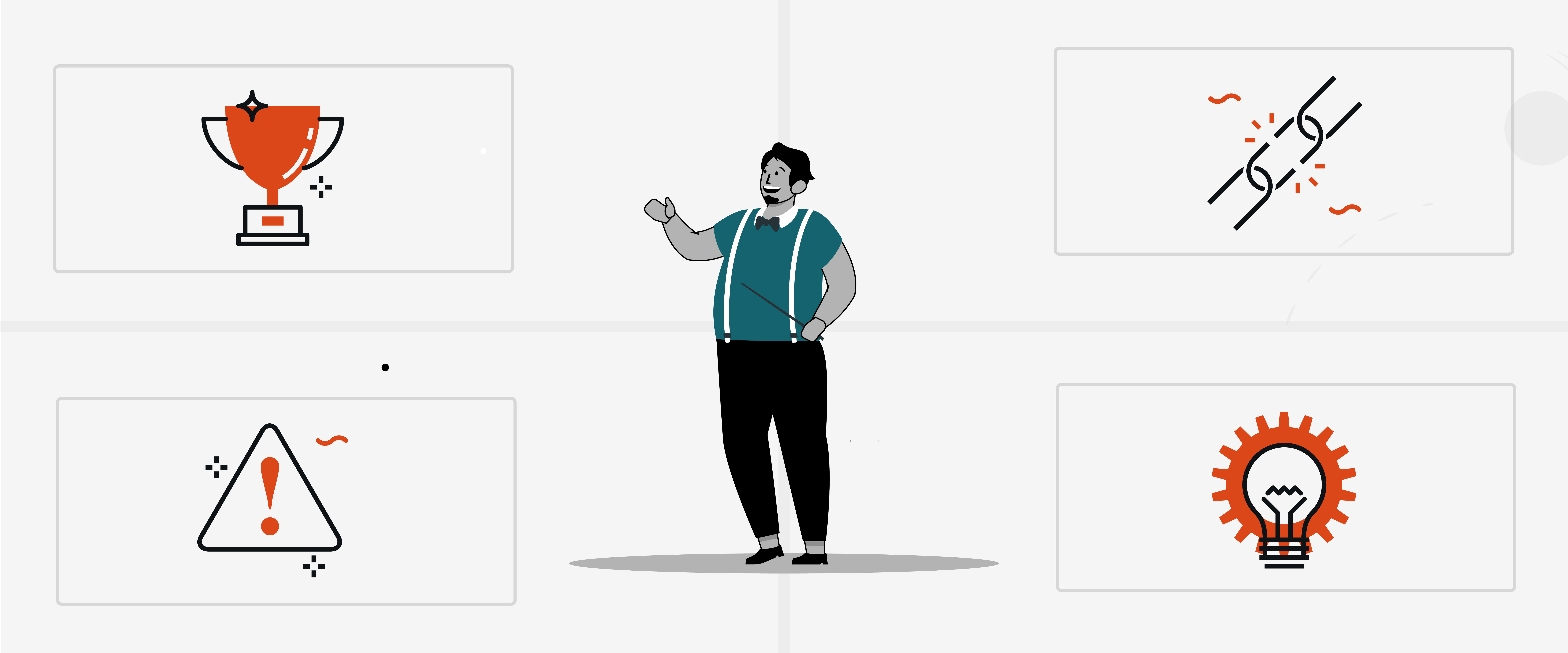 3.3. Matriz Estratégica (SWOT)
Módulo 3:  Etapas do processo de formulação estratégica
EXERCÍCIO 4.

CADA GRUPO DISCUTE E ELABORA A MATRIZ ESTRATÉGICA (SWOT), RESPEITANDO OS CRITÉRIOS E METODOLOGIA INDICADA PARA O EFEITO, IDENTIFICANDO AS MEDIDAS ESTRATÉGICAS.


NOTA – PREENCHIMENTO DA FICHA DE TRABALHO (DOCUMENTO PROPOSTA DE PROPOSTA ESTRATÉGICA)
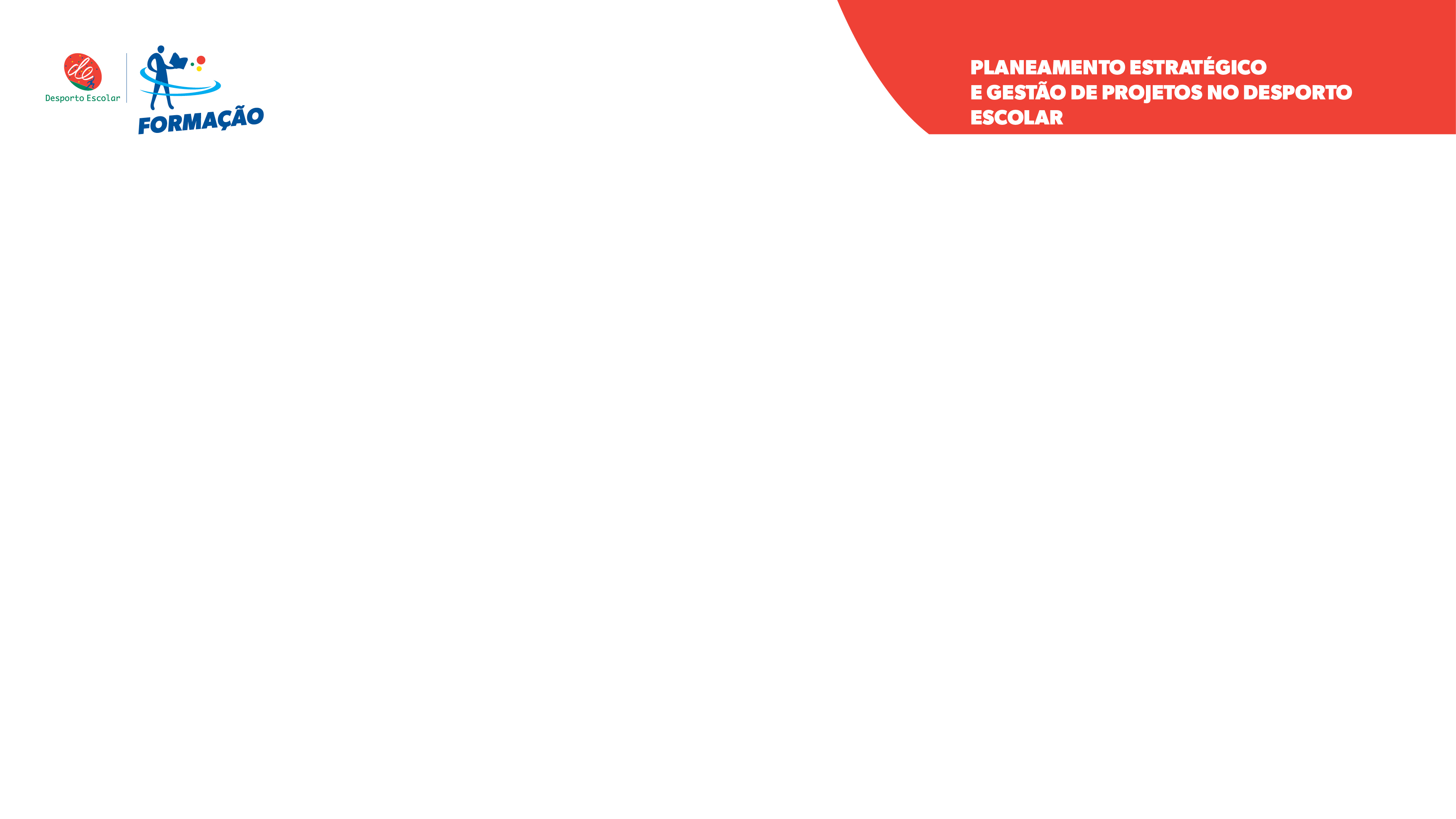 Módulo 3: Etapas do processo de formulação estratégica​
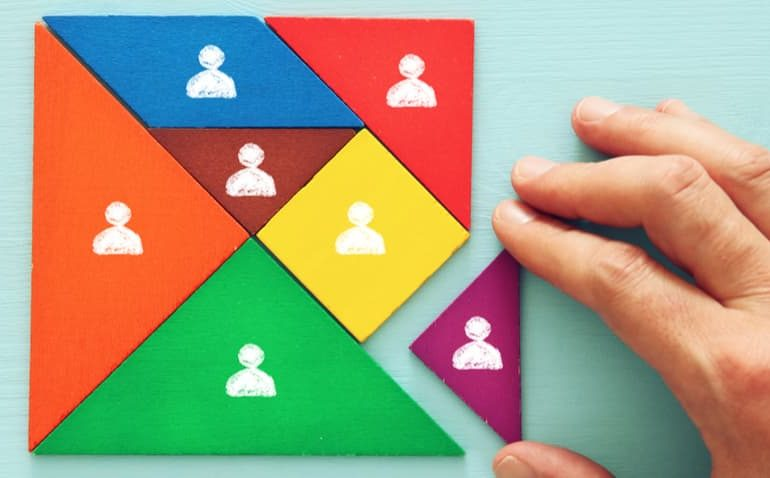 3.3. Dos Eixos de desenvolvimento à construção das Medidas Estratégicas e dos objetivos operacionais
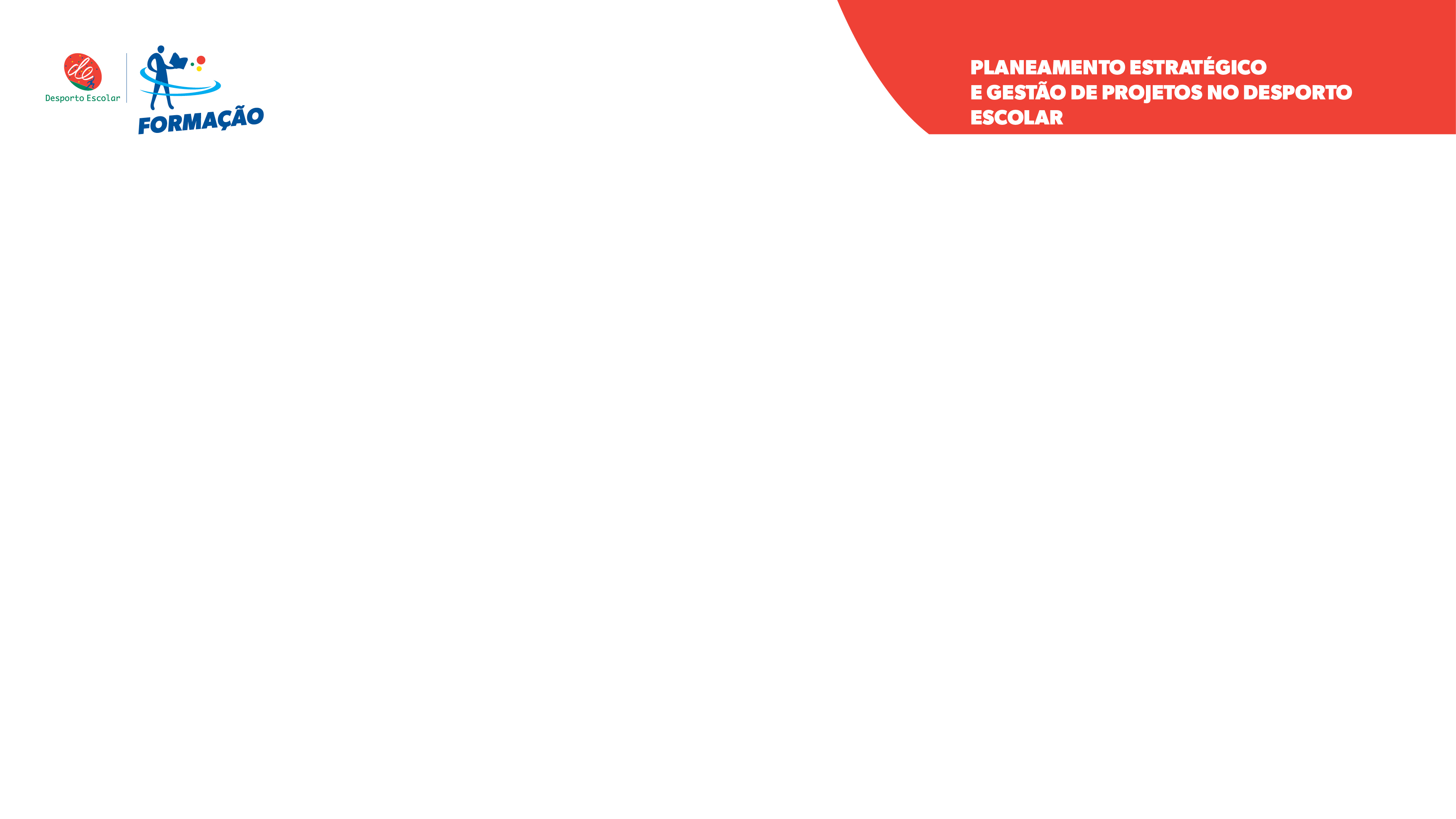 Módulo 3: Etapas do processo de formulação estratégica​
Critérios a ter em conta para a construção das medidas estratégicas e dos respetivos objetivos operacionais
Alinhamento e coerência com os Eixos de desenvolvimento estratégico
Resposta à necessidade / problema
Assegurar criação de Impactos Positivos 
     Crescimento | Aumento | Valor | Desenvolvimento | Reconhecimento | Satisfação | Melhoria
Estabelecimento das medidas e dos objetivos deve ser mensurada (quantitativamente – Tempo, Espaço - Número; e/ou qualitativamente- satisfação, qualidade, expetativa)
Medidas e objetivos realistas, concretizáveis e credíveis
Simplicidade e objetividade | Priorização percetível
Módulo 3:  Etapas do processo de formulação estratégica
EXERCÍCIO 5.

CADA GRUPO DISCUTE E ELABORA A CONSTRUÇÃO DAS MEDIDAS E DOS OBJETIVOS OPERACIONAIS 



NOTA – PREENCHIMENTO DA FICHA DE TRABALHO (DOCUMENTO PROPOSTA DE PROPOSTA ESTRATÉGICA)
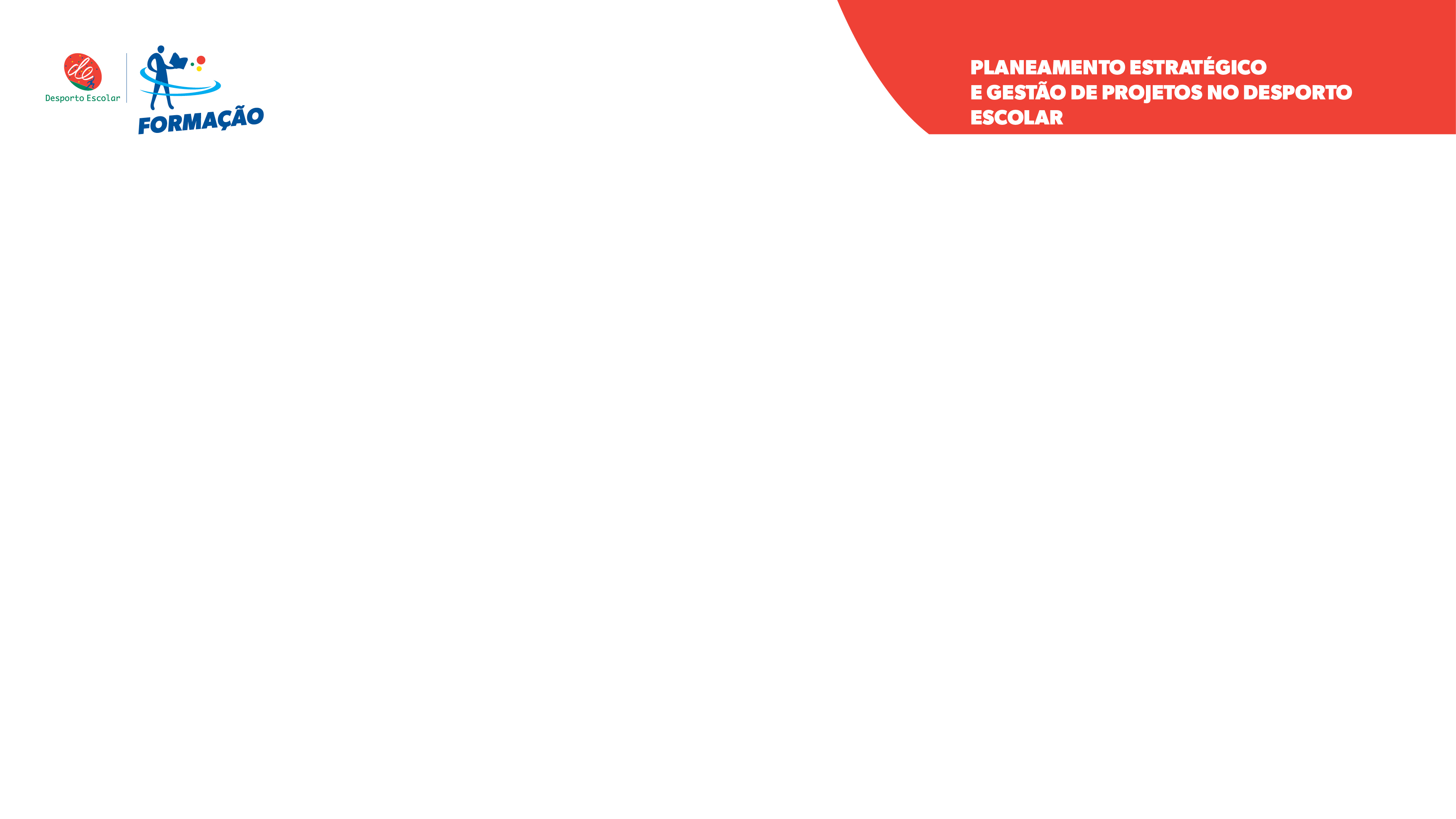 Módulo 3: Etapas do processo de formulação estratégica​
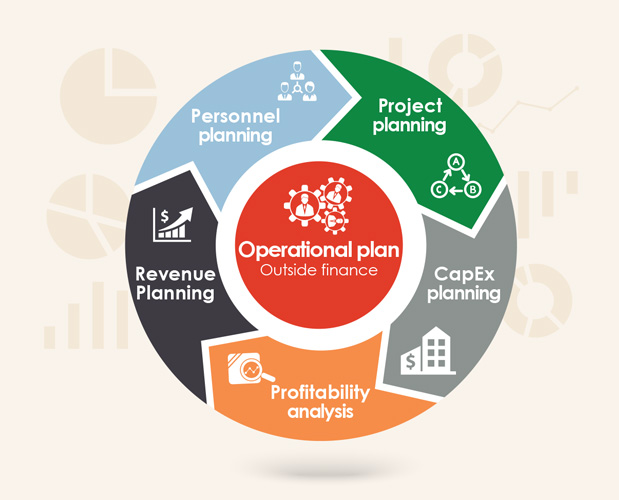 3.4. Plano Operacional (relação entre as medidas estratégicas e os objetivos operacionais)
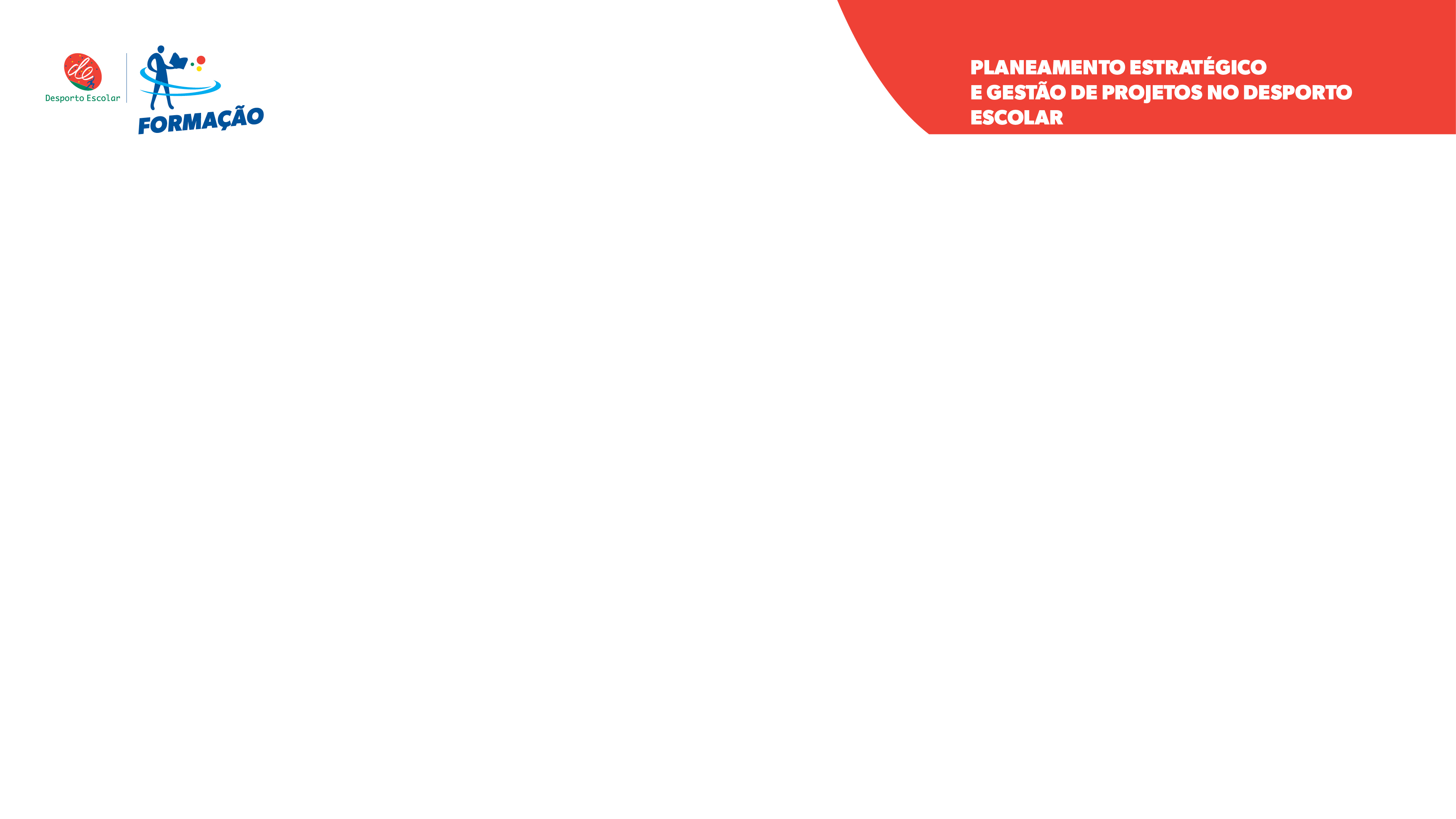 Módulo 3: Etapas do processo de formulação estratégica​
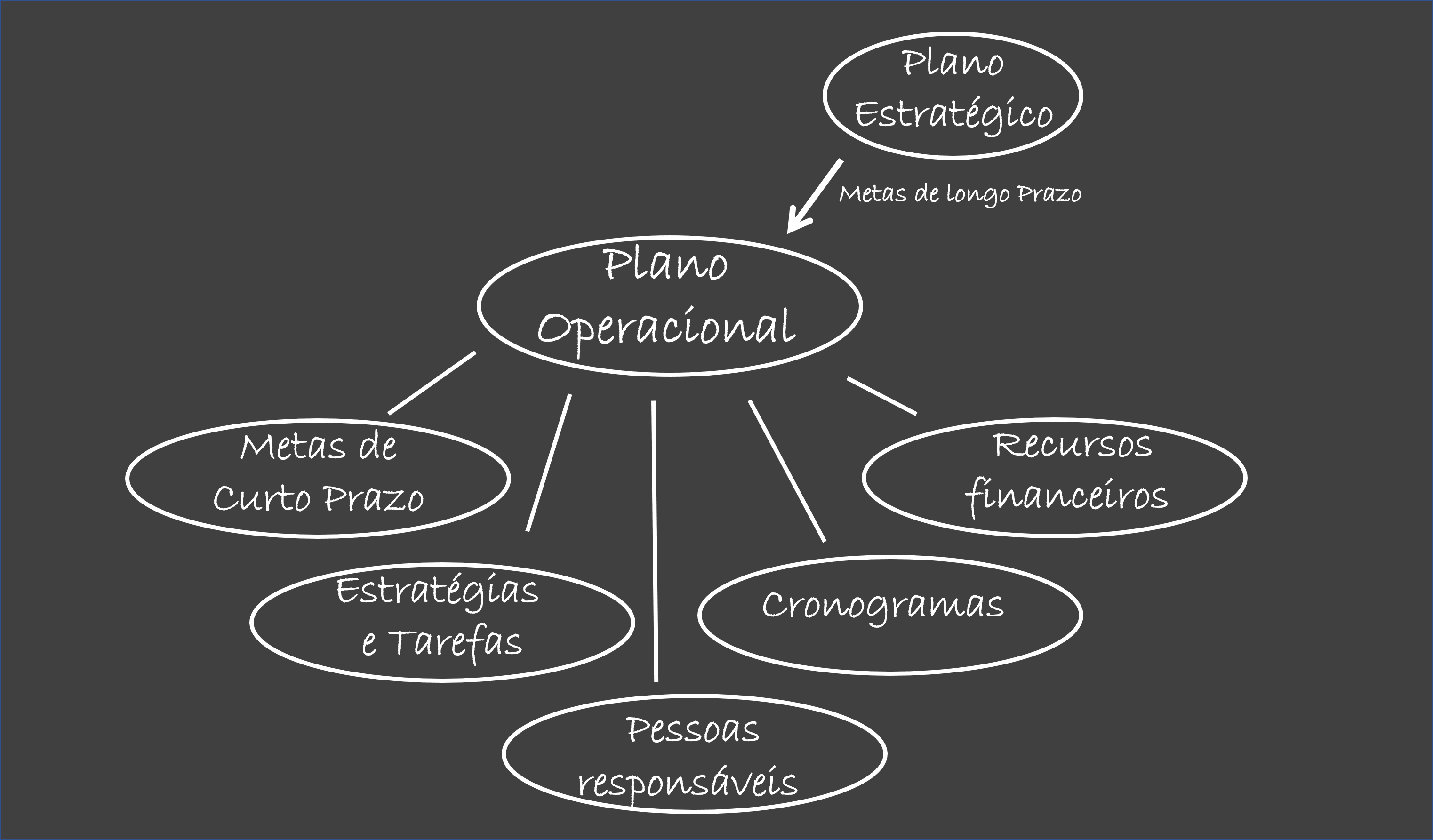 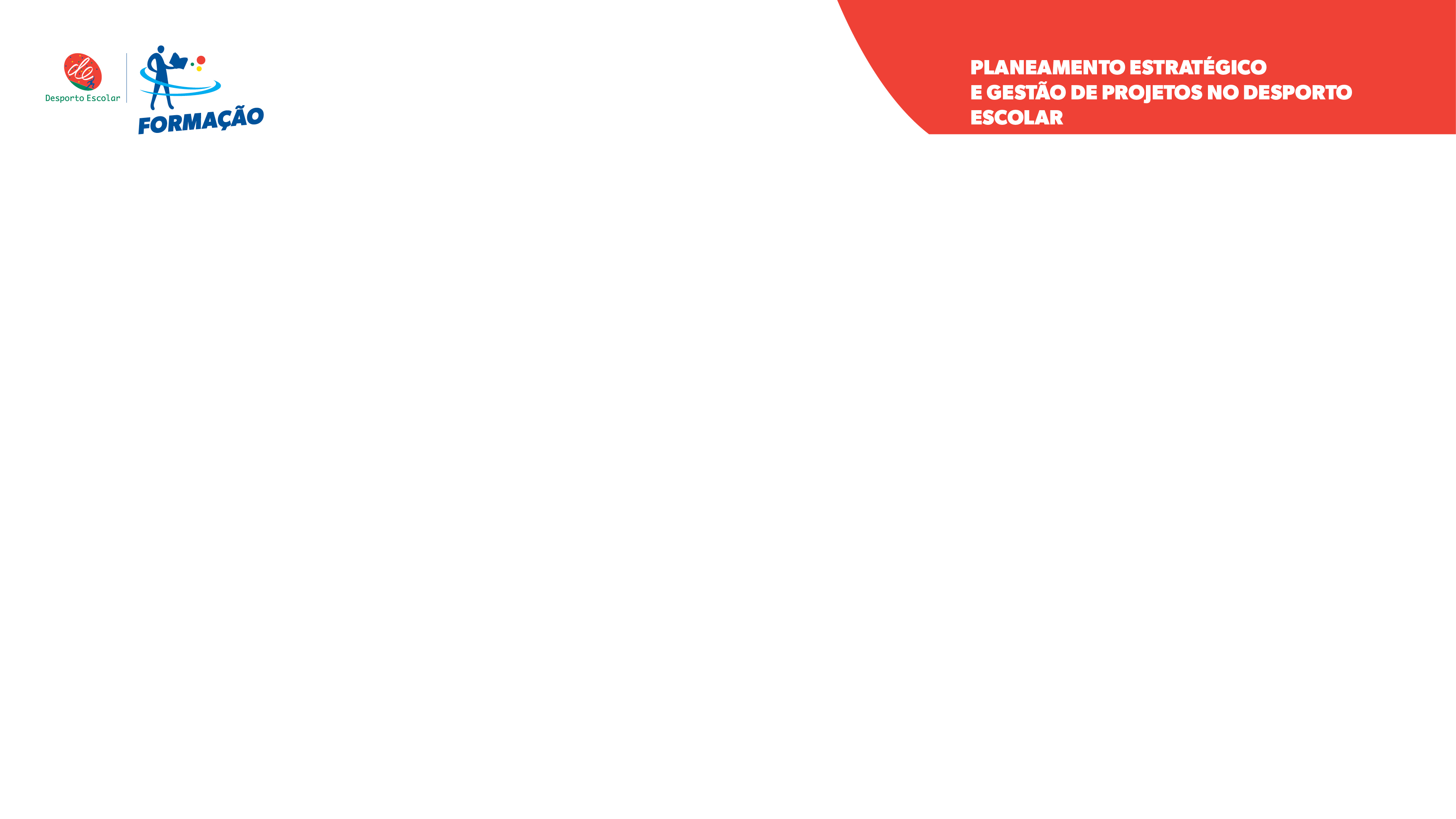 Módulo 3: Etapas do processo de formulação estratégica​
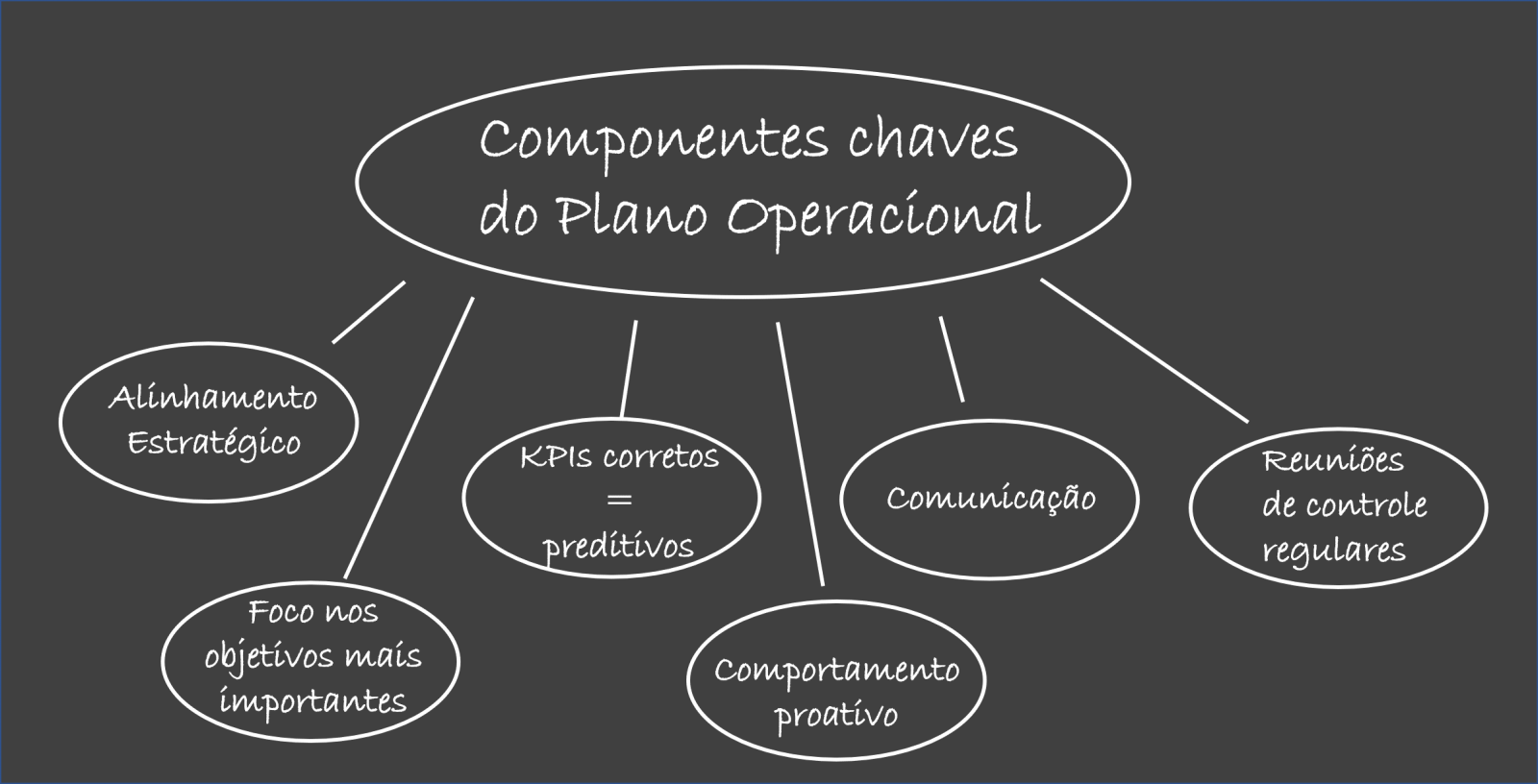 Gestão de  Tempo
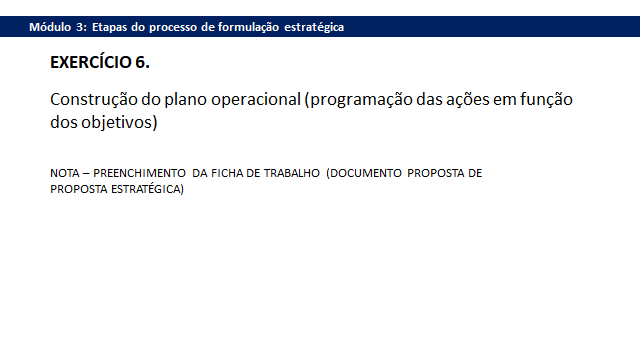 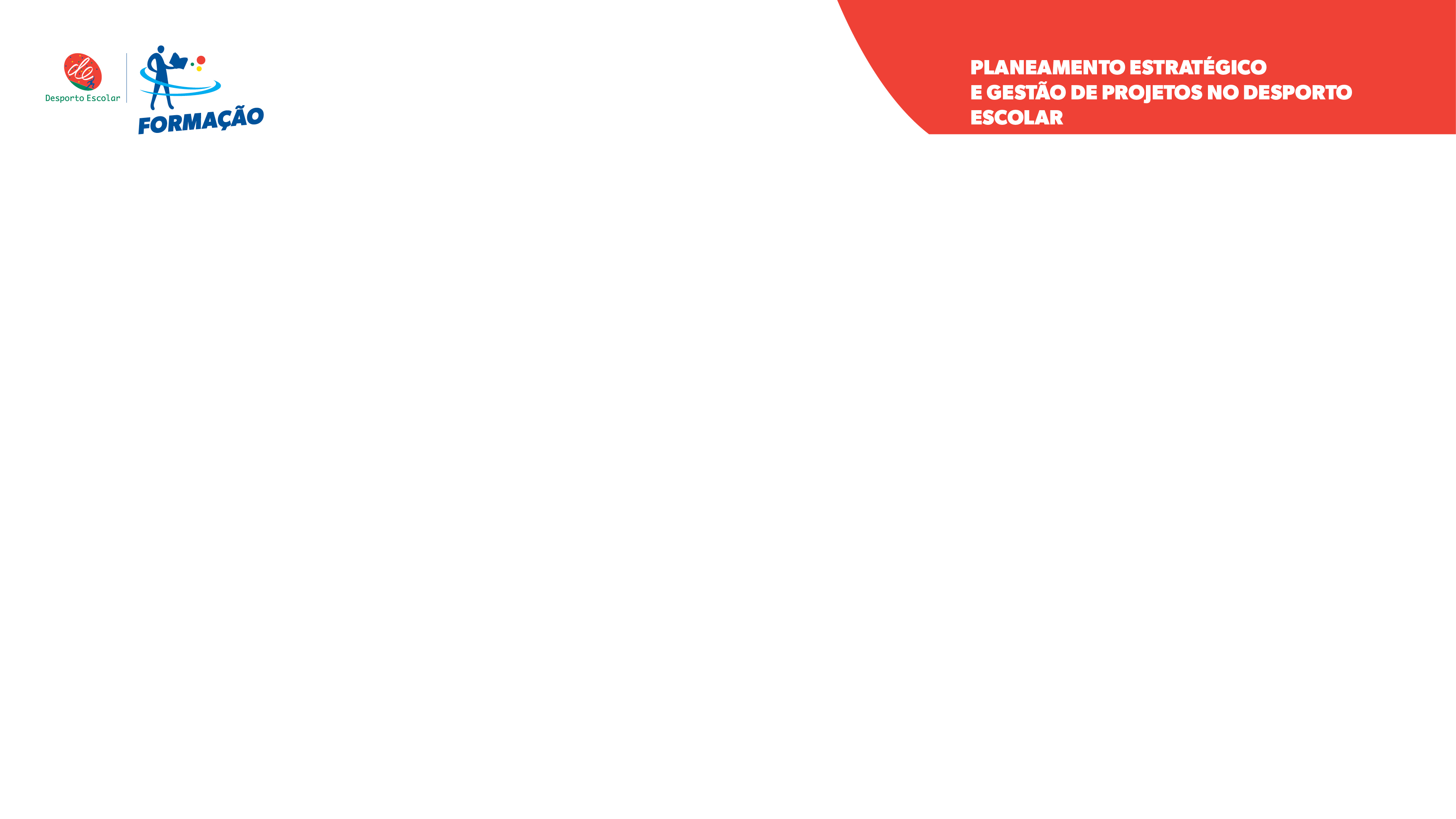 Módulo 3: Etapas do processo de formulação estratégica​
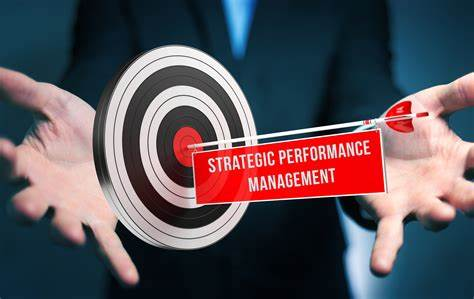 3.5. Medidas de Performance e Alinhamento Estratégico
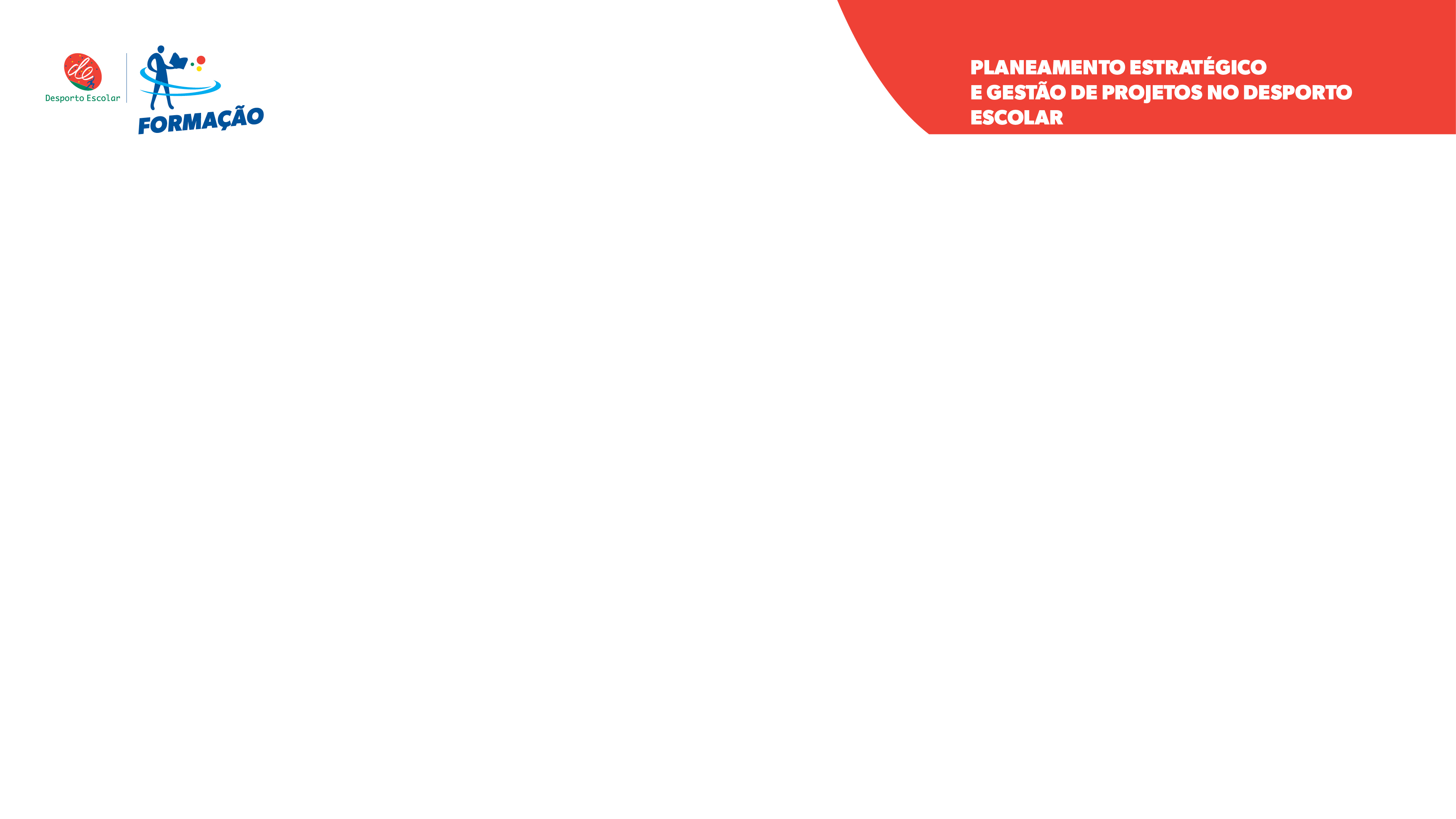 Módulo 3: Etapas do processo de formulação estratégica​
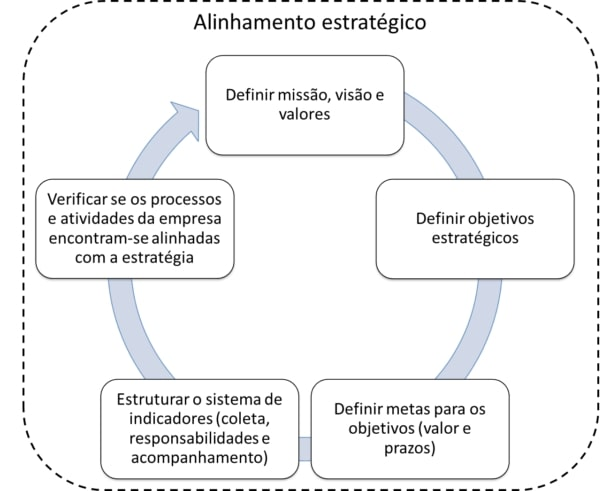 Alinhamento estratégico é o ajuste entre os objetivos globais da organização e os objetivos de cada unidade que contribui para o alcance dos objetivos globais.
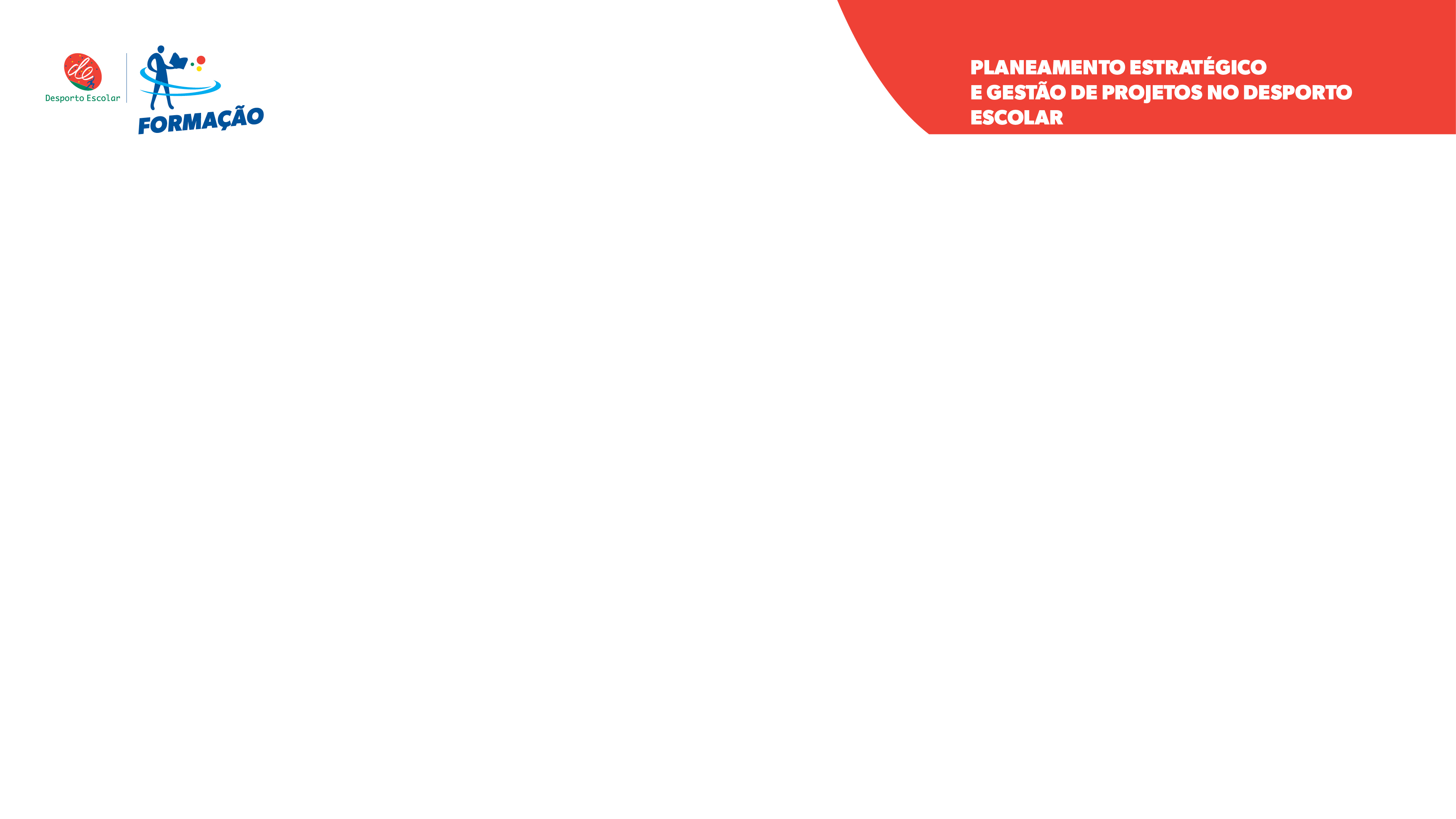 Módulo 3: Etapas do processo de formulação estratégica​
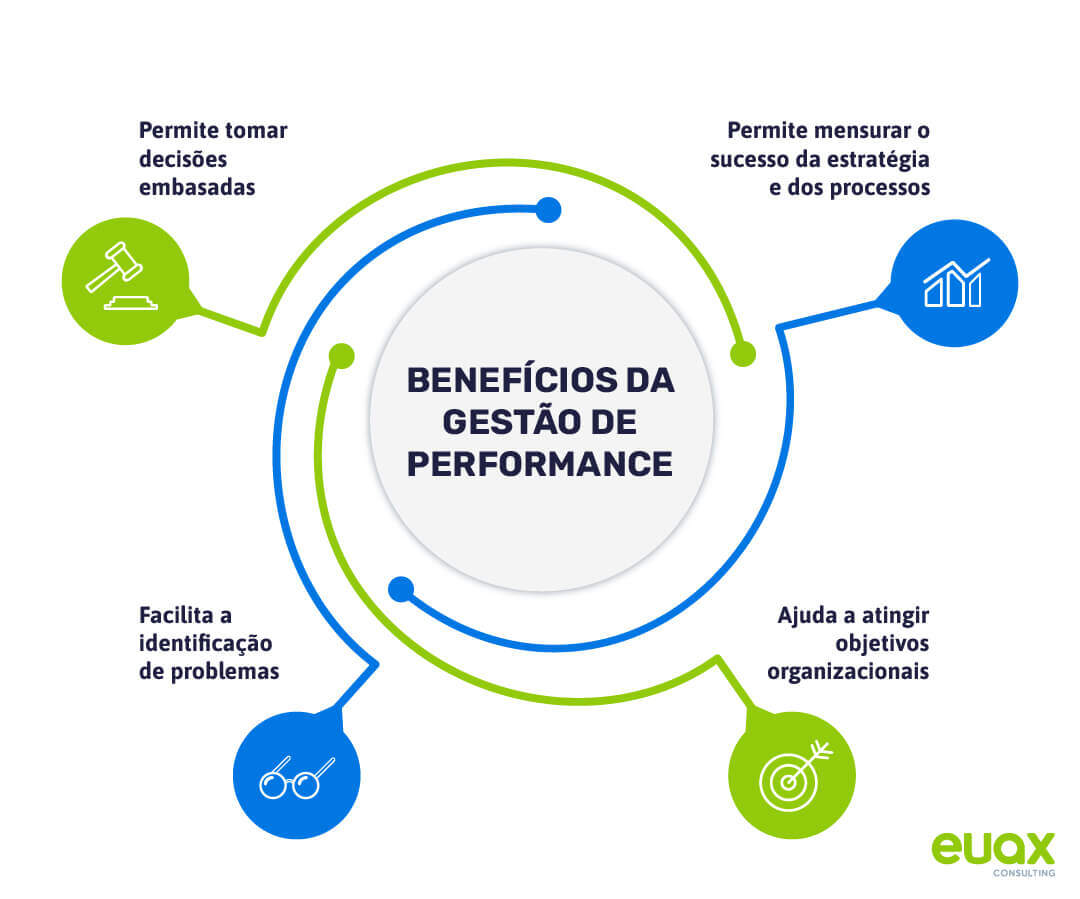 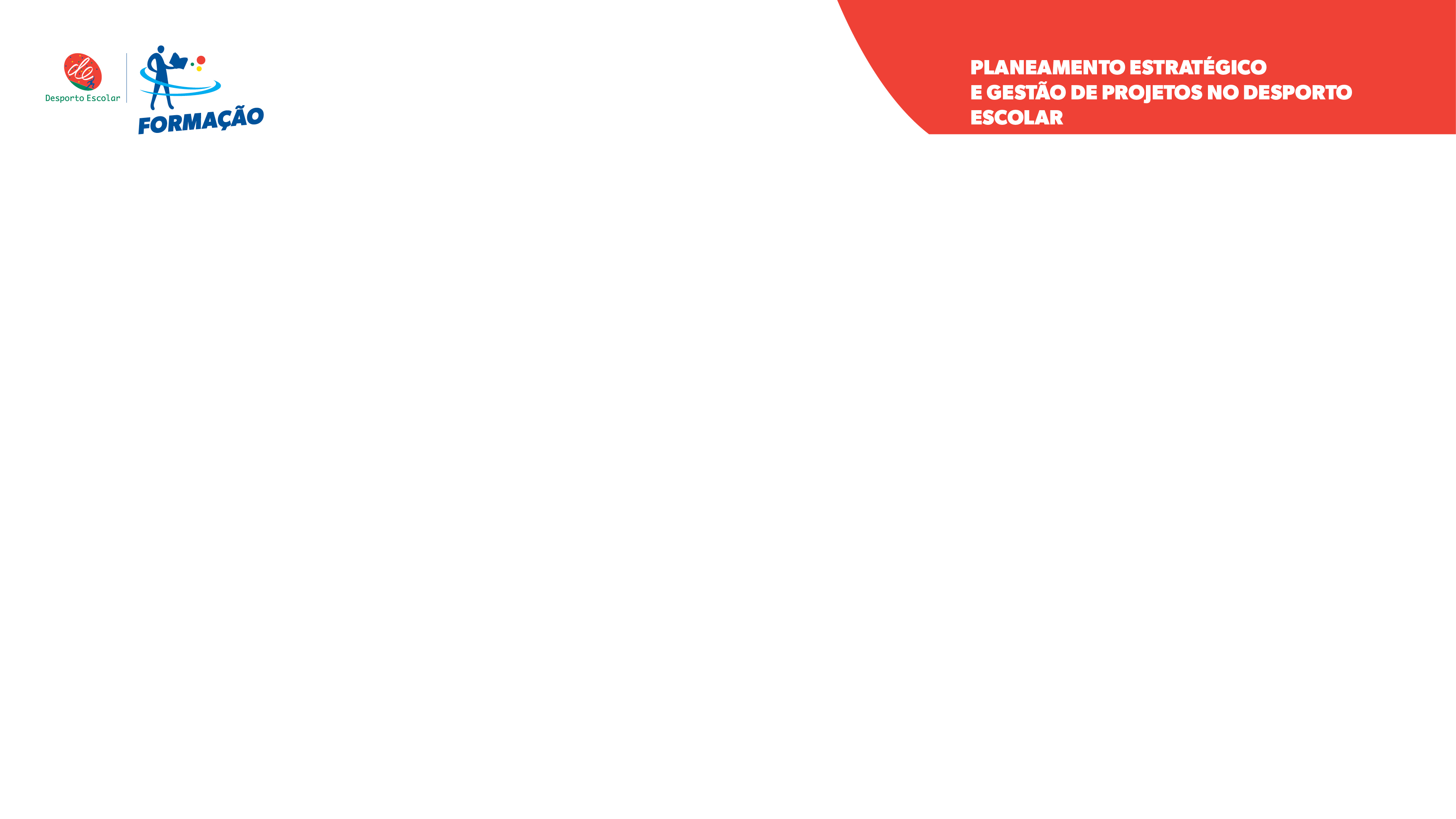 Módulo 3: Etapas do processo de formulação estratégica​
Na gestão da performance precisamos de MEDIR....
OBJETIVO
META
Indicador
Claro
Simples
Mensurável
Realista
…..
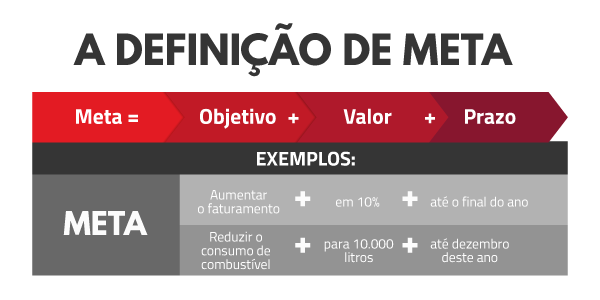 Nº
….
%
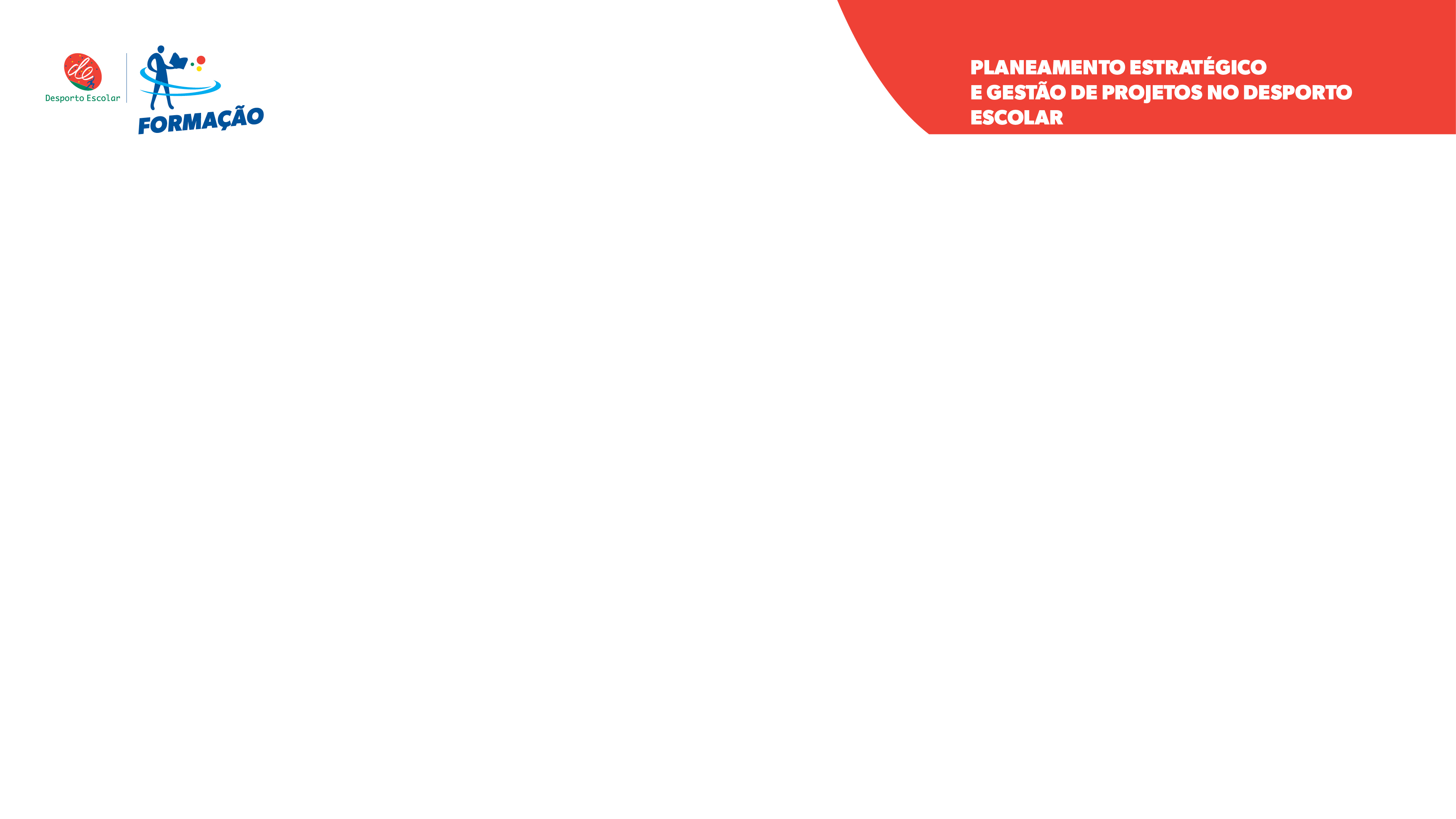 Módulo 3: Etapas do processo de formulação estratégica​
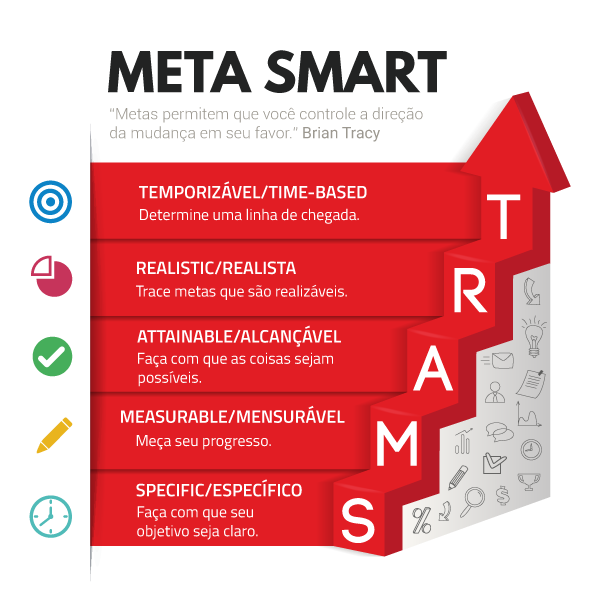 OBJETIVO
META
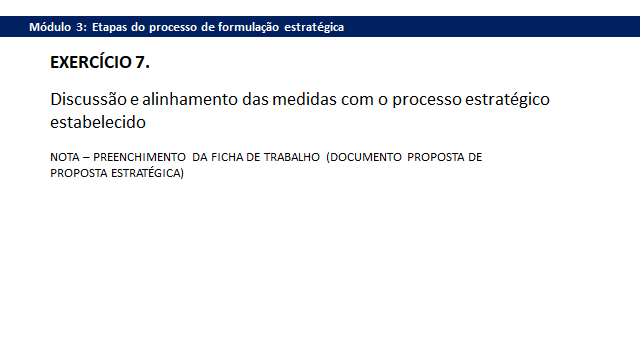